Study of heavy baryons in the diquark picture
Bing Chen
Anhui Science and Technology University
Cooperators: Xiang Liu, Ailin Zhang, Si-Qiang Luo,  Ke-wei Wei,  and  Takayuki Matsuki
1
第三届LHCb前沿物理研讨会(中国科学院大学·北京· 2023)
Outline
1. What is the meaning of “diquark” picture?
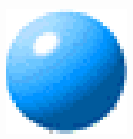 2. Review of our results for the heavy baryon states
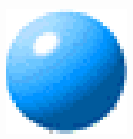 3. Universal behavior of mass gaps for the heavy baryons
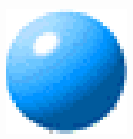 4.  Summary and outlook
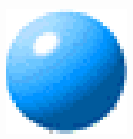 2
第三届LHCb前沿物理研讨会(中国科学院大学·北京· 2023)
What is the meaning of “diquark” picture?
Although the concept of  “diquark” has been widely used to study the different kinds of problems in hadron physics, the meaning of “diquark” is still unclear.
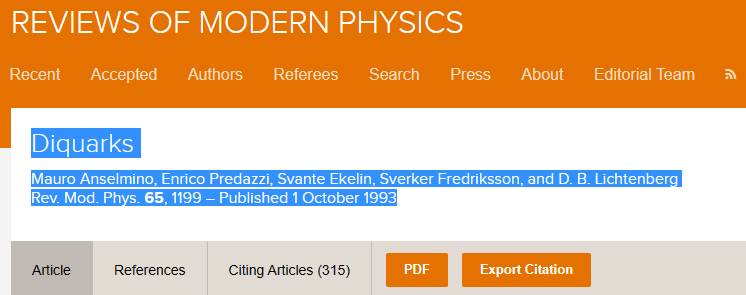 In our works, two light constituent quarks in a single heavy baryon are assumed to form a light cluster (or namely, the diquark) . Two light quarks in the diquark are always in the ground state.
3
第三届LHCb前沿物理研讨会(中国科学院大学·北京· 2023)
What is the meaning of “diquark” picture?
Even the “diquark” was used to study the mass spectrum of heavy baryons, different authors treated it differently. For an example
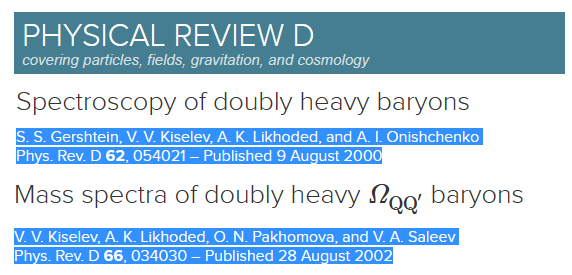 So we understand the “diquark” as follows. Due to the particular structure of QQq and Qqq baryons, the dynamics of “QQ/qq” quarks can be factorized approximatively. Then the subsystem which is composed of “QQ/qq” quarks could be regarded as an effective degrees of freedom for the heavy baryons.
4
第三届LHCb前沿物理研讨会(中国科学院大学·北京· 2023)
Foundation for the heavy baryons in the diquark picture
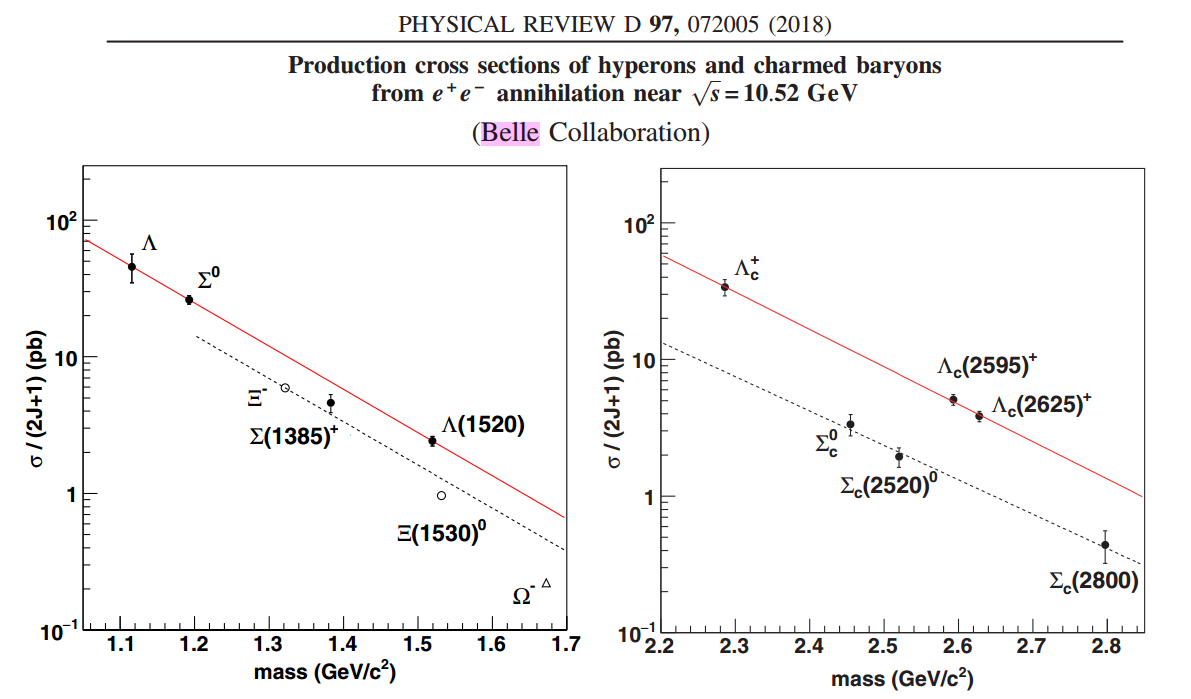 5
第三届LHCb前沿物理研讨会(中国科学院大学·北京· 2023)
Our works for charm baryons
6
第三届LHCb前沿物理研讨会(中国科学院大学·北京· 2023)
Our works for bottom baryons
7
第三届LHCb前沿物理研讨会(中国科学院大学·北京· 2023)
We mainly focus on the masses and strong decay of Qqq states
When the diquark picture is incorporated into the concrete phenomenological models, the mass spectra and the strong decay behaviors of heavy baryons were studied in our series works.
diquark picture
Flux tube model
Quark potential model
The mass spectrum (1)
The strong decays (2)
Other issues (3)
Eur. Phys. J. A 51, 82 (2015).              (1)                    Eur. Phys. J. C 80,301(2020).             (3)  
Eur. Phys. J. C 77, 154 (2017).         (1),(2)                 Eur. Phys. J. C 81,474(2021).             (3)
Phys. Rev. D 95, 074022 (2017).     (1),(2)                 Phys. Rev. D 105 074014 (2022).      (3)
Phys. Rev. D 96, 094015 (2017).     (1),(2)
Phys. Rev. D 98, 074032 (2018).     (1),(2)
Phys. Rev. D 98, 031502 (2018).     (1),(2)
Phys. Rev. D 100, 094032 (2019).   (1),(2)
8
第三届LHCb前沿物理研讨会(中国科学院大学·北京· 2023)
Comparisons between our results and the later experiments
LHCb Collaboration (R. Aaij (CERN) et al.),  JHEP 1705 (2017) 030
Bing Chen, Ke-Wei Wei, and Ailin Zhang
       Eur. Phys. J. A 51, 82 (2015).
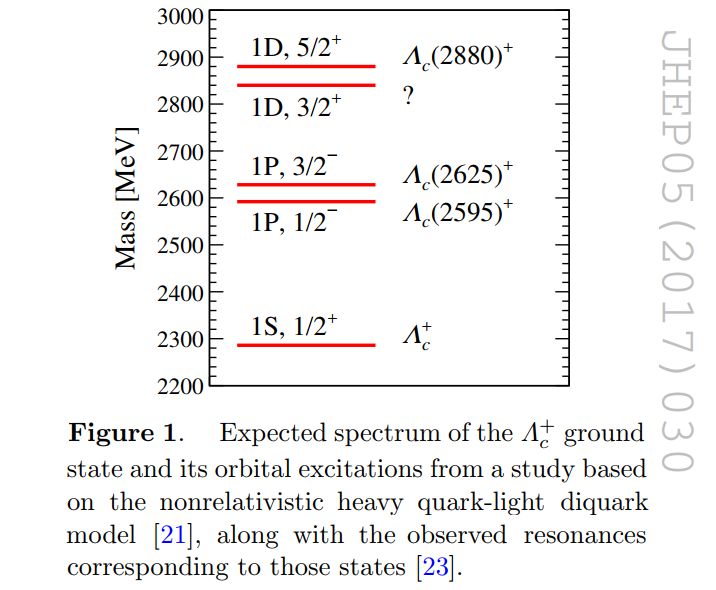 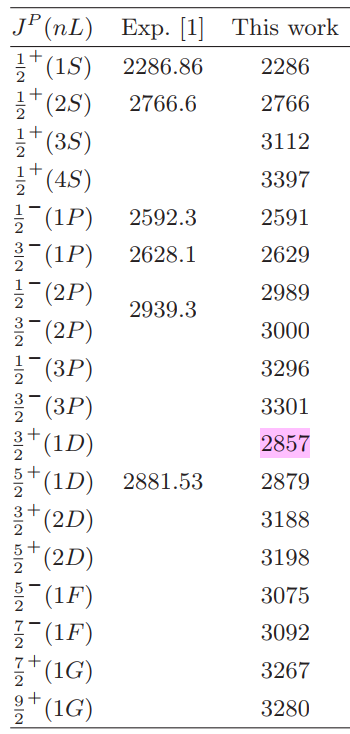 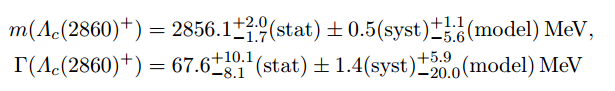 9
第三届LHCb前沿物理研讨会(中国科学院大学·北京· 2023)
Comparisons between our results and the later experiments
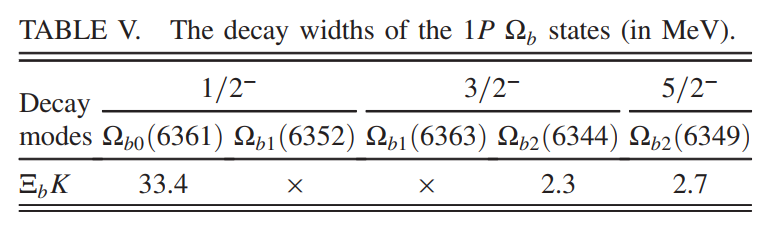 LHCb Collaboration,  Phys. Rev. Lett. 124, 082002 (2020)
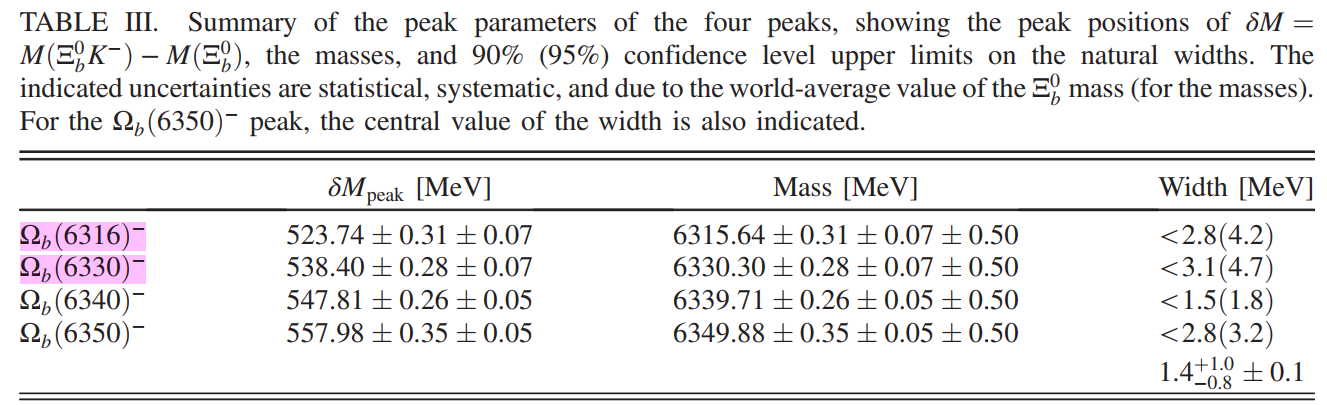 10
第三届LHCb前沿物理研讨会(中国科学院大学·北京· 2023)
Comparisons between our results and the later experiments
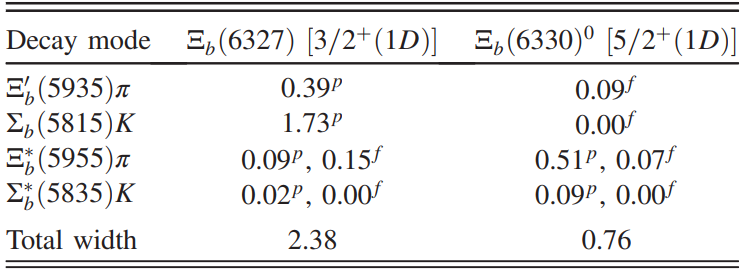 LHCb Collaboration: Phys. Rev. Lett. 128, 162001 (2022)
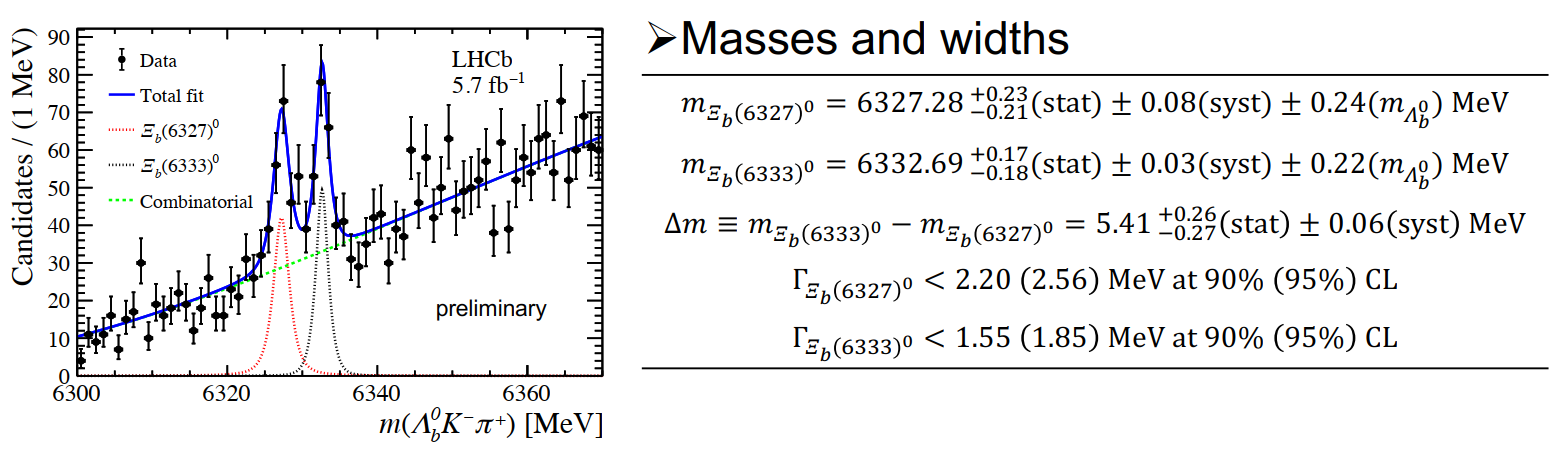 11
第三届LHCb前沿物理研讨会(中国科学院大学·北京· 2023)
Universal behavior of mass gaps for the heavy baryons
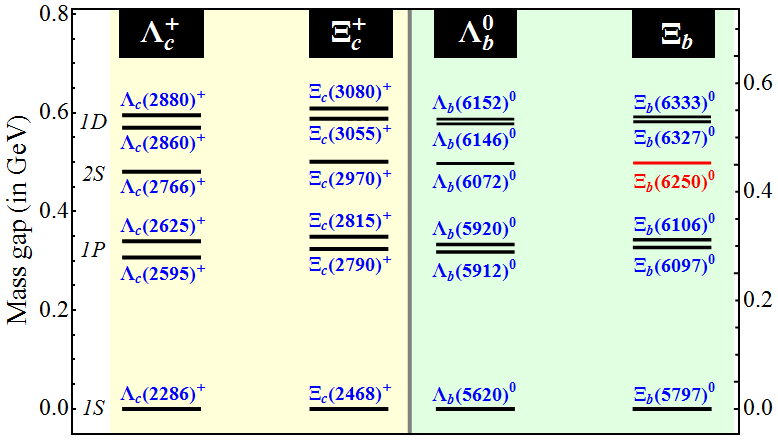 12
第三届LHCb前沿物理研讨会(中国科学院大学·北京· 2023)
More evidences for the diquark picture
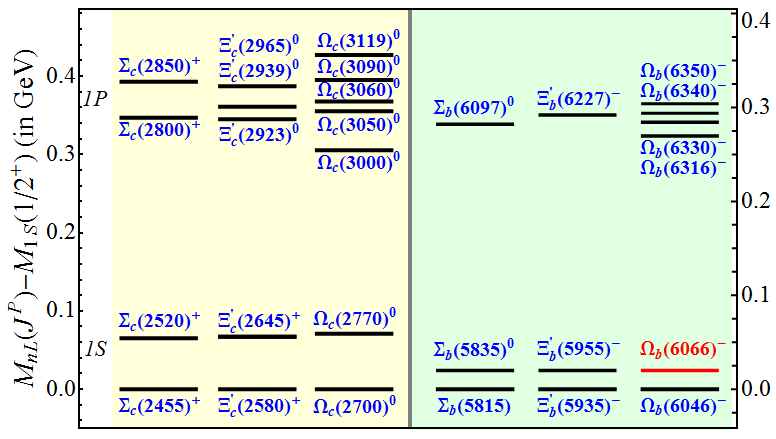 13
第三届LHCb前沿物理研讨会(中国科学院大学·北京· 2023)
More evidences for the diquark picture
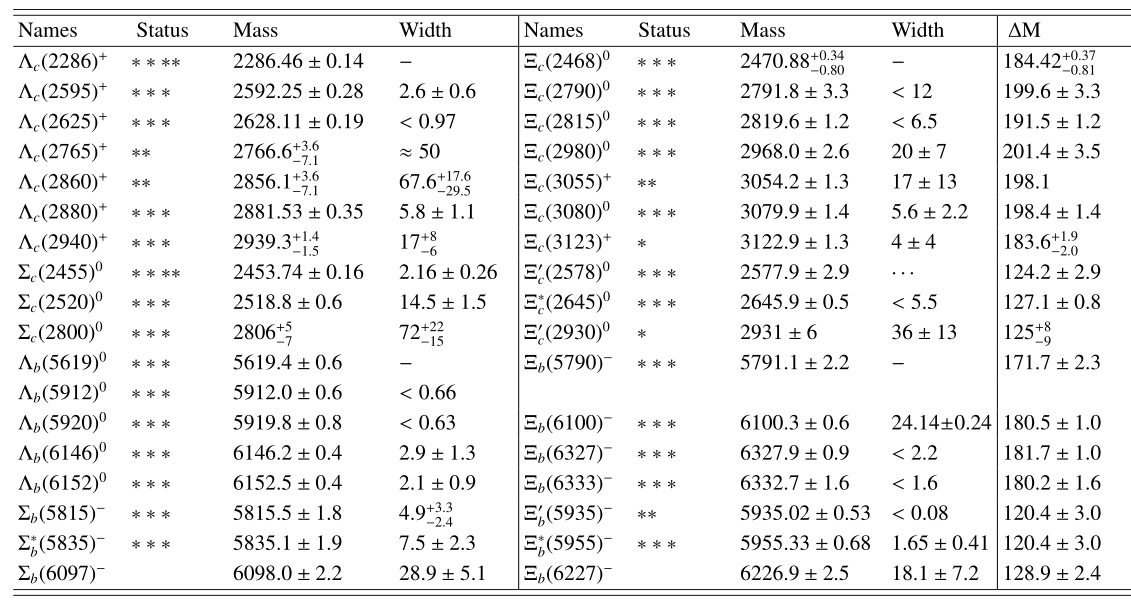 14
第三届LHCb前沿物理研讨会(中国科学院大学·北京· 2023)
More evidences for the diquark picture
{ss}
[ud]
{ds}
{us}
[us]
[ds]
{dd}
{uu}
{ud}
15
第三届LHCb前沿物理研讨会(中国科学院大学·北京· 2023)
Implications from the mass gaps of heavy baryons
In the diquark picture, we may have two following conclusions from the measured mass gaps of these known heavy baryon states.
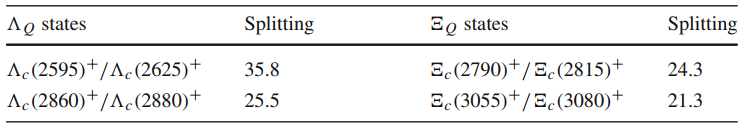 Experimental results:
16
第三届LHCb前沿物理研讨会(中国科学院大学·北京· 2023)
Implications from the mass gaps of heavy baryons
Here, we point out that the measured results of single heavy baryons could be understood in the quark potential model when the diquark picture is considered.
the power-law potential
with the scaling technique
we have set
17
第三届LHCb前沿物理研讨会(中国科学院大学·北京· 2023)
More evidences for the diquark picture
Logical framework of our recent paper 
[ Bing Chen, Si-Qiang Luo, and Xiang Liu, Eur. Phys. J. C 81, 474 (2021) ]
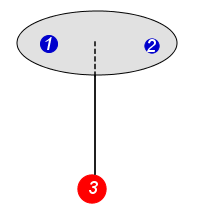 where
For the mass gaps of corresponding heavy baryons,
18
第三届LHCb前沿物理研讨会(中国科学院大学·北京· 2023)
More evidences for the diquark picture
Logical framework of our recent paper 
[ Bing Chen, Si-Qiang Luo, and Xiang Liu, Eur. Phys. J. C 81, 474 (2021) ]
19
第三届LHCb前沿物理研讨会(中国科学院大学·北京· 2023)
Application of the universal behavior of mass gap
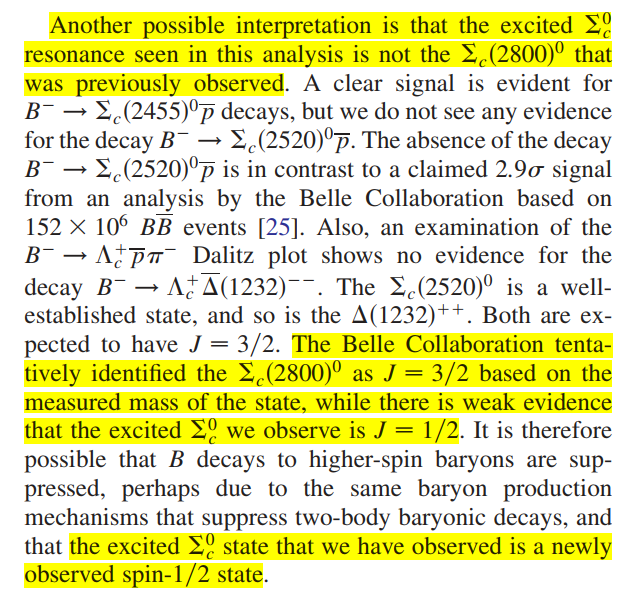 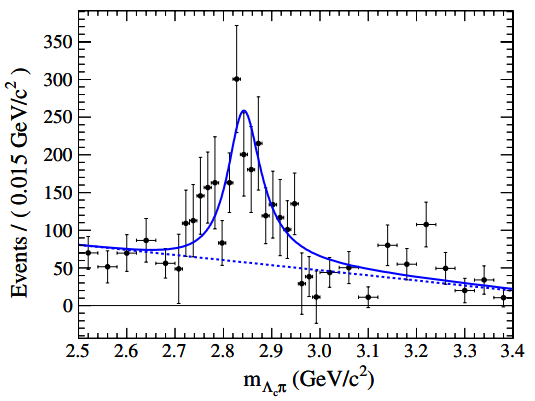 BABAR Collaboration
Phys. Rev. D 78, 112003 (2008)
20
第三届LHCb前沿物理研讨会(中国科学院大学·北京· 2023)
Application of the universal behavior of mass gap
Phys. Rev. Lett. 118, 182001 (2017).
Phys. Rev. Lett. 124, 222001 (2020)
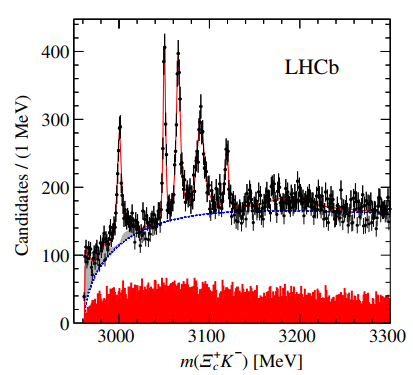 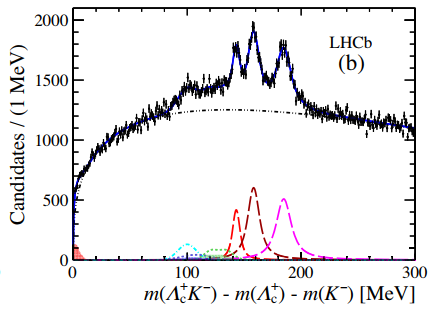 21
第三届LHCb前沿物理研讨会(中国科学院大学·北京· 2023)
Application of the universal behavior of mass gap
22
第三届LHCb前沿物理研讨会(中国科学院大学·北京· 2023)
Application of the universal behavior of mass gap
23
第三届LHCb前沿物理研讨会(中国科学院大学·北京· 2023)
Outlook
In the heavy quark-light diquark picture, the properties of these discovered singly heavy baryon states can be explained including their mass spectrum and strong decays. In future, we may focus on the following questions.
24
第三届LHCb前沿物理研讨会(中国科学院大学·北京· 2023)
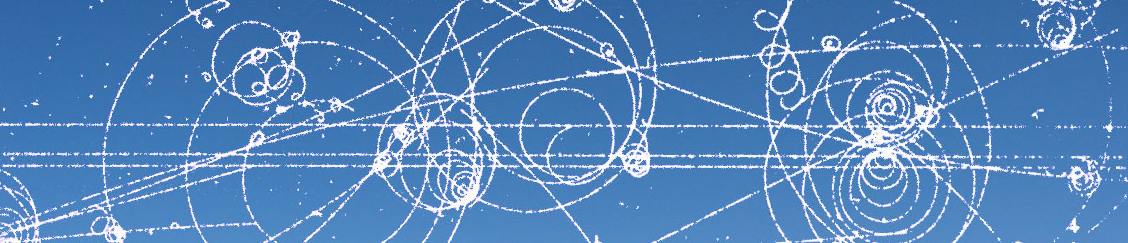 Summary : success and difficulty
Thank you！
25
第三届LHCb前沿物理研讨会(中国科学院大学·北京· 2023)